Nov 2012
Project: IEEE P802.15 Working Group for Wireless Personal Area Networks (WPANs)

Submission Title: [Secure Access to WPAN using Mobile Phone ]	
Date Submitted: [ Nov, 2012]	
Source: [Zhao Junhui] Company [China Mobile Communication Corporation]
Address [32 Xuanwumen West Street, Beijing, China]
Voice:[+86 10 5268 6688],  E-Mail:[zhaojunhui@chinamobile.com]	
Re: [This is the original document]	
Abstract:	[This documents describes demand and possible ideas of secure access to WPAN using mobile phone.]
Purpose:	[To present a potential application demand of convergence of WPAN and telecom network.]
Notice:	This document has been prepared to assist the IEEE P802.15.  It is offered as a basis for discussion and is not binding on the contributing individual(s) or organization(s). The material in this document is subject to change in form and content after further study. The contributor(s) reserve(s) the right to add, amend or withdraw material contained herein.
Release:	The contributor acknowledges and accepts that this contribution becomes the property of IEEE and may be made publicly available by P802.15.
Slide 1
Nov 2012
Secure Access to WPAN using Mobile Phone
Zhao Junhui
China Mobile Communication Corporation
Slide 2
Nov 2012
Contents
Application Demand 

Security Problem

Solution Proposal
Slide 3
Nov 2012
Application Demand
The convergence of telecom network and WPAN is a promising  way to generate many novel and useful services to users.
Telecom network is popular and widely used by ordinary people.
WPAN provides capabilities for M2M, IOT applications.
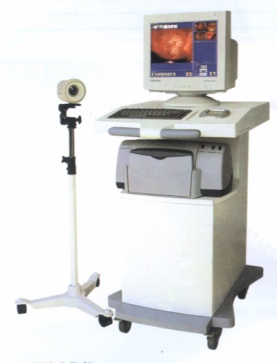 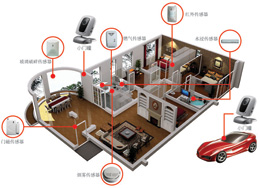 Access to WPAN by Mobile Phone
Home Network
Healthcare Device
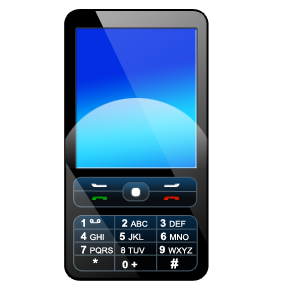 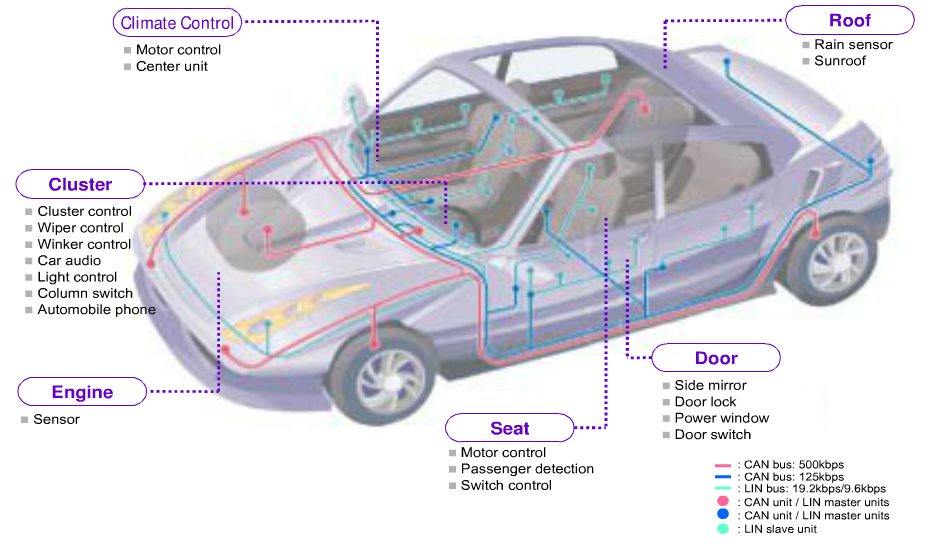 SNS
Gaming
…  …
Vehicle  OBU
Slide 4
Nov 2012
Security Problem
Mobile phone authentication and authorization to access WPAN with high security.

Data exchange between mobile phone and WPAN with high security.
Slide 5
Nov 2012
Possible Solution
Password Check
Mobile phone and WPAN share same password
User input password when accessing WPAN
Problem:  Low Security, manual input


PKI (Secure Chip)
Mobile phone uses private key to generate digital signature
Private key needs to be stored in a secure chip
Problem:  High cost
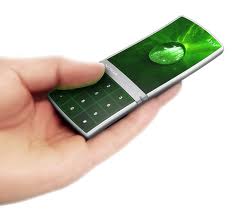 1%2671#!.4.@2!5
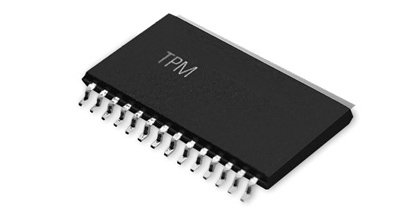 Slide 6
Nov 2012
Access Control via SIM Authentication
WPAN
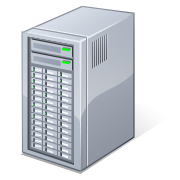 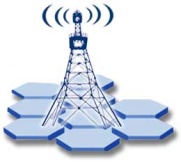 Coordinator
2G/3G/LTE
Authentication 
Agent
Short Range Communication
Telecom Network
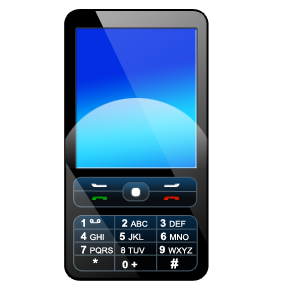 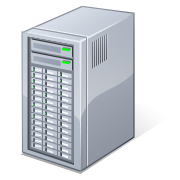 HLR
Mobile Phone
Coordinator in WPAN acts as gateway between mobile phone and WPAN 
Coordinator adds telecom communication capability.
Slide 7
Nov 2012
Working Flow
Mobile Phone
Agent
HLR
Coordinator
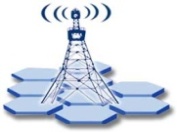 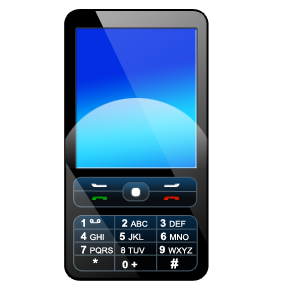 Send IMSI
Request RAND authentication (IMSI)
Authentication (RAND, Kc, SRES)
Send RAND back
Request RAND Authentication
Send SRES
Send SRES
Return Result 
(Kc)
Return Result
Kc can be used for data exchange encryption between mobile phone and WPAN.
Slide 8
Nov 2012
Summary
Convergence between telecom and WPAN can bring out  many promising services to users. 

A proposal of utilizing SIM authentication for secure accessing WPAN is presented.

Next Step
Clarify the new functions to be added to Coordinator
Define the communication protocol between Mobile Phone and Coordinator.
Slide 9
<Nov 2012>
Thank You!
Slide 10